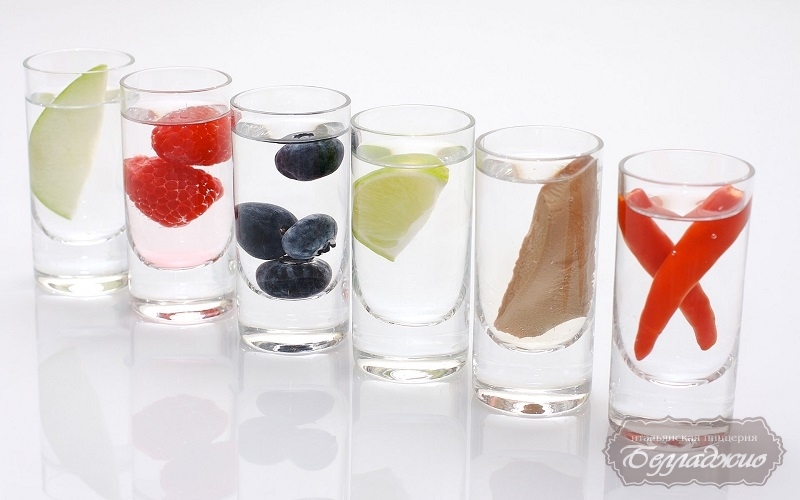 Презентацияна тему: «Химия и пища»
Подготовила :
Ученица 11 б класса
Швечкова Софья
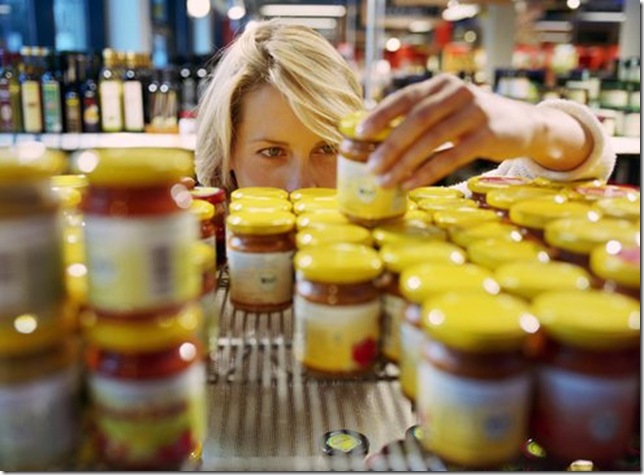 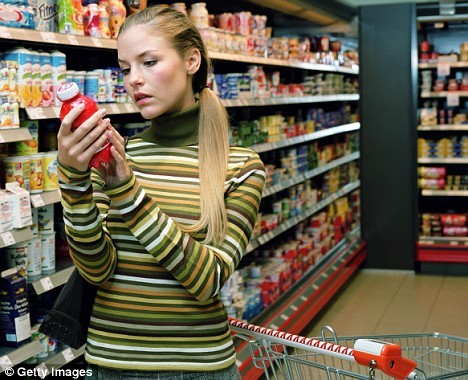 Пищевые добавки
Пищевые добавки – это природные соединения и химические вещества, которые сами по себе обычно не употребляются как пищевой продукт или обычный компонент пищи, но которые добавляют в продукты питания для того, чтобы они дольше хранились, для приобретения стойкости вкуса, улучшения внешнего вида.
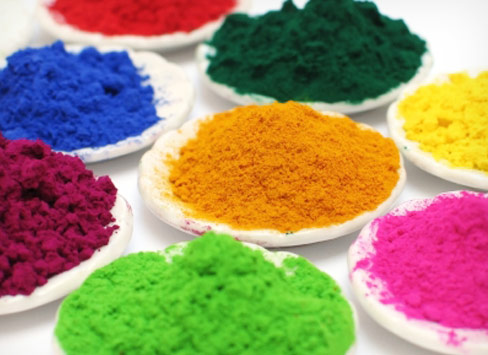 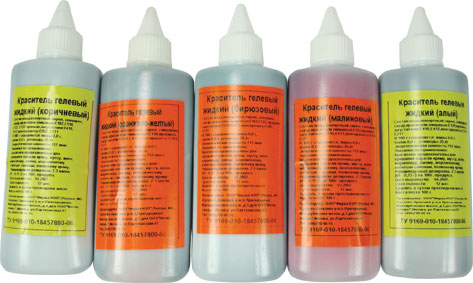 красители
Пищевые добавки для кондитерских изделий
Классификация пищевых добавок
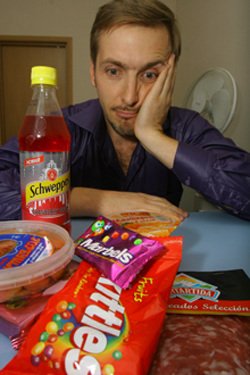 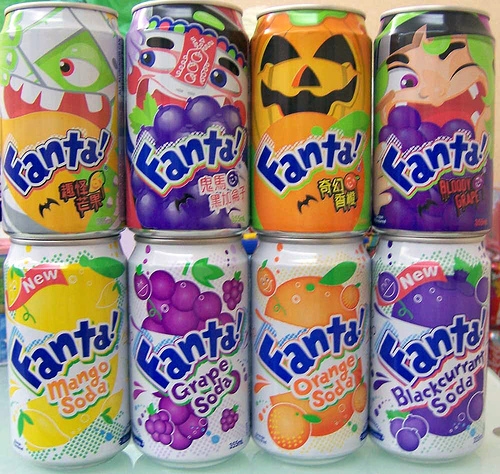 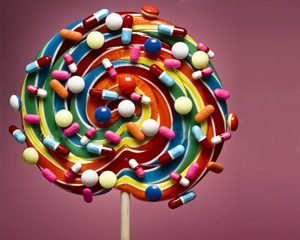 Виды пищевых добавок
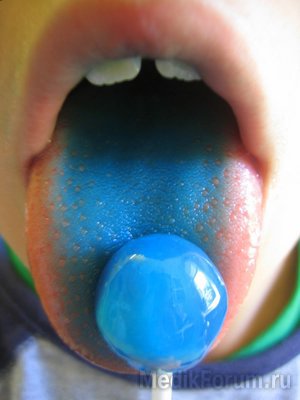 Красители 
Консерванты 
Антиокислители 
Загустители 
Эмульгаторы
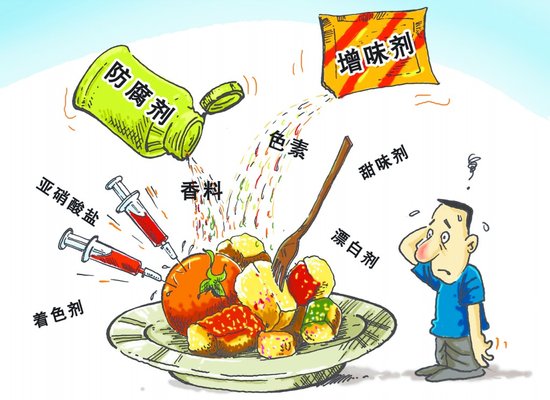 Ароматизаторы
Консерванты
Свойства некоторых консерваторов
Е200 — Сорбиновая кислота (2,4-гександиеновая кислота) — бесцветные кристаллы, tпл = 134 °С. Содержится в соке рябины Sorbusaucuparia (отсюда название)..
E201 (Сорбат натрия) - используются для консервирования фруктовых и овощных консервов, яичных и кондитерских изделий, мясных и рыбных продуктов, плодово-ягодных соков и безалкогольных напитков.
E202 (Сорбат калия, Potassium Sorbate) — является калиевой солью сорбиновой кислоты и представляет собой белый порошок или гранулы.
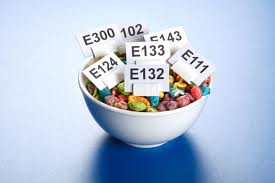 Витамины
Витамин А оказывает влияние на рост и развитие клеток и нормализует состояние эпителиальных покровов. 
Витамины группы В также очень важны для организма. К этой группе относятся витамин В. (тиамин), В2 (рибофлавин), витамин В3 (никотиновая кислота), В6 (пиридоксин), В12 (цианкобаламин).
Витамин С незаменим для организма из-за связи с белковым обменом. 
  Витамин D  участвует в углеводном обмене, а также в обмене некоторых химических веществ — магния, кальция, фосфора, железа и т. д.
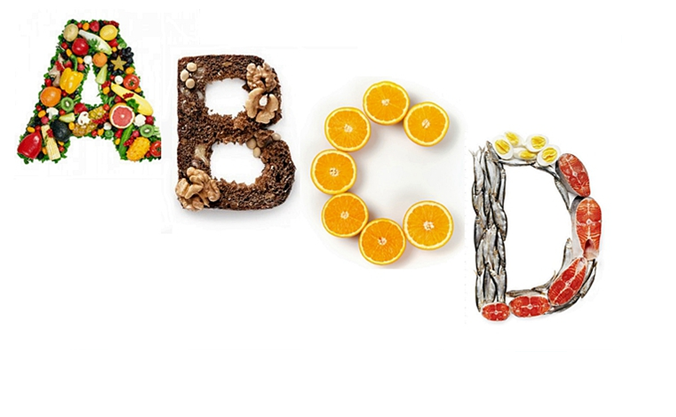 Эмульгаторы
Эмульгаторы добавляются в пищевые продукты с целью создания и стабилизации эмульсий и других пищевых дисперсных систем.
Действие эмульгаторов (поверхностно-активных веществ (ПАВ) многостороннее.
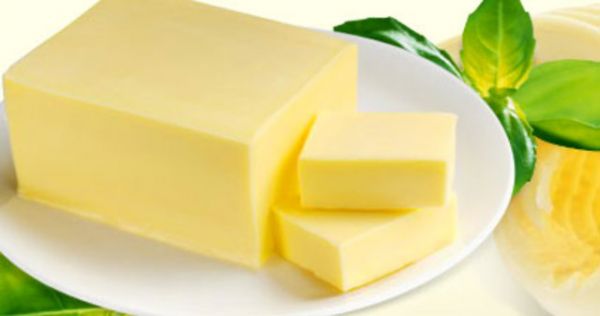 Антиокислители
Антиоксиданты замедляют процесс окисления путем взаимодействия с кислородом воздуха, прерывая реакцию окисления или разрушая уже образовавшиеся перекиси. При этом они сами расходуются.  
Процесс окисления является самоускоряющимся, поэтому чем раньше к продукту добавлен антиоксидант, тем большего эффекта от него можно ожидать.
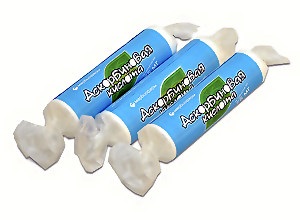 Выполнила Синицкая Ирина
Стабилизатор пищевой
Широкое применение пищевых стабилизаторов характерно для следующих отраслей промышленности:
молочная (йогурт, сметана, молочные коктейли и пр.)
масложировая (масло, спред, майонез, кетчуп и т.д.)
мясная (производство всех видов вареных колбас и колбасных изделий)
производство хлебобулочных и кондитерских изделий (карамель, джем, мармелад и др.)
производство мороженного (мягкое мороженое, фруктовый лед)
производство соков, сиропов и различных наполнителей
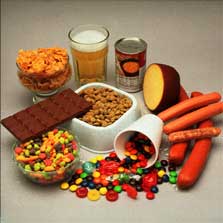 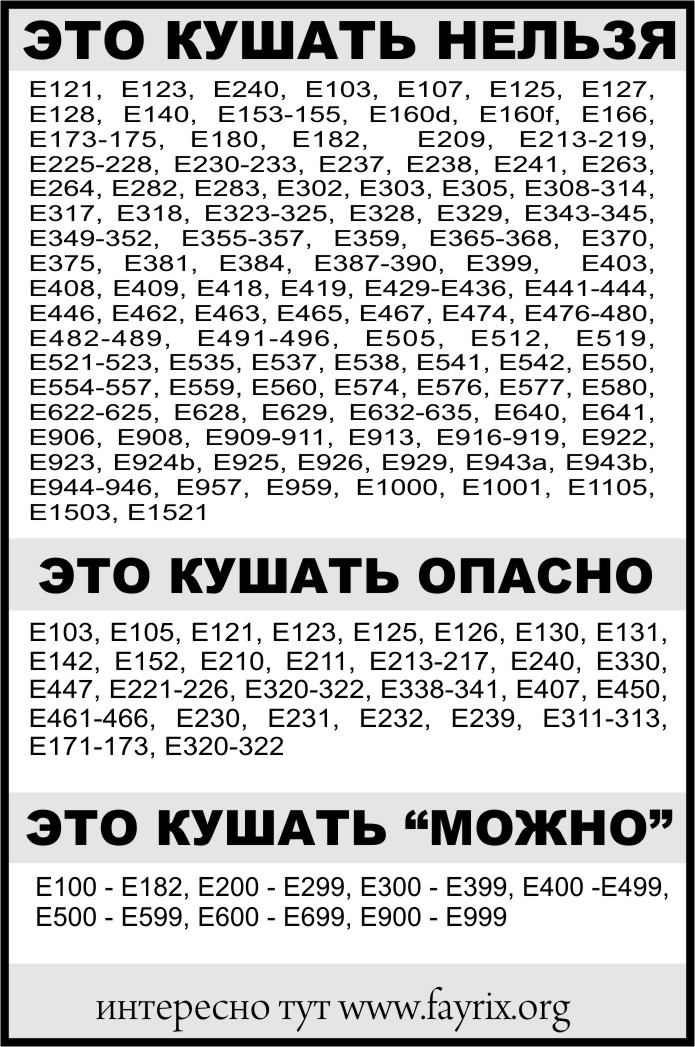